St. Clement’s Catholic Primary School
  Reception – Hedgehog Class Autumn 1 2022
Topic: I wonder what is special?
Expressive Arts and Design
Join in with familiar songs and nursery rhymes and begin to learn new songs.
Beginning to mix colours.
Build stories around toys (small world) use available props to support role play.
Build models using construction equipment.
Modelling with recycled materials– children to explain what they did.
Making animal models linked with the Creation Story  (RE topic).
Role play inside and outside.
Paint and collage a self portrait
Feelings: acting out emotions
Drama through Literacy and RE
Personal, Social and Emotional Development
Following St Clement’s School rules.
Discussing their feelings at different times.
Turn taking, sharing and caring in small groups e.g. sharing their ‘Chatterbox’.
Recognising and following school and classroom routines and expectations.
Expressing their needs and opinions.
Comparing their families and lifestyles of others.
Talking about people who are important to them and who help them.
Developing friendships.
Lunchtime routines.
Problem solving with their friends.
Choosing resources and activities independently.
Begin to develop confidence to try new activities.
Understanding the world
Describing people who are familiar to them.
Talking about the things or people that are special e.g my family, my pets, my toys 
Show interest in the lives of other people who are familiar to them.
Recognise that people have different beliefs and celebrate special times in different ways.
Talk about what they do with their family and places they have been to with their family.
Draw a simple map. 
Use Beebots and explore Purple Mash on laptops.
Talk about things they have observed (animals).
Show care for living things (pets).
Ask questions about the place where they live or the natural world.
Harvest
Changing seasons: Autumn
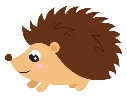 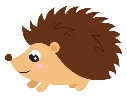 Literacy
Talking about our favourite books, songs and rhymes.
Handle books correctly and follow print left to right, top to bottom.
Locate the title.
Re-telling a story in the correct order.
Read, Write Inc. Phonics Scheme
Learn letter sounds and how to form letter shapes.
Segment and blend words orally.
Recognise words that rhyme.
Developing pencil control 
Identify dominant hand and develop a tripod grip.
Recognising and writing their name.
Ascribing meanings to their marks and begin labelling.
Writing for a purpose throughout the classroom environment.
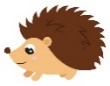 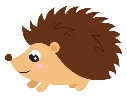 Physical Development
Gross motor skills developed using bikes/scooters/obstacle course etc.
Moving in different ways.
Developing fine motor skills e.g threading, cutting, weaving, playdough (Dough Disco) and finger gym activities.
Manipulate objects with good fine motor skills.
Draw lines and circles using gross motor movements.
Hold pencil/paint brush beyond whole hand grip.  Develop pencil grip.
Managing own personal hygiene.
Developing spatial awareness in the Reception outdoor area.
Travelling, climbing and balancing on the obstacle course.
RE
Branch 1 – Creation and Covenant
I know that God made our world.
I know that God made me.
I know God loves me and I am part of a Family.
I know we are all invited to be part of God’s Family.
I know we should look after ourselves and each other.
I know we should look after God’s World.
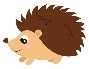 Mathematics
Introduce maths in key areas of the provision.
Discuss key times in the school day.
Introduce class routines happening daily and weekly.
Explore continuous provision inside and outside.
Where do things belong?  Positional language
BASELINE

        JUST LIKE ME
Match and sort
Compare amounts
Compare size, mass and capacity
Exploring pattern
Communication and Language
Settling in activities
Making friends
Talk about experiences that are familiar to them.
Discussing family routines and special occasions.
Show an interest in the lives of other people.
Follow instructions (settling in, putting my things away).
Develop vocabulary through stories and topic work.
Sharing our ‘Chatterboxes’ in circle time/PSHE 
Singing songs, reciting poems/listening to stories.
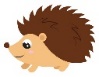 PSHE
We will follow the Story Project to develop the children’s emotional literacy.
RSE
We will follow the ‘Journey in Love’ programme.
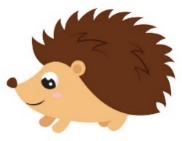 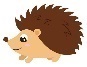